September 2016
Discussions on Partial BSS Color
Date: 2016-09-12
Authors:
Slide 1
Geonjung Ko et al., WILUS
September 2016
Introduction
AID assignment rule has been defined in 11ax [1].
AID assigned by the rule is reflected in Partial AID (PAID) field in VHT PPDU, especially for SU DL case.
The part of the PAID becomes the partial BSS color.
By using PAID field, a STA can determine whether the VHT PPDU is intra-BSS.
Spatial reuse transmission is possible.
For certain BSSIDs, one BSS may have two partial BSS color values following the rule.

The initial version (July 2016) of the contribution addressed the problem.
The revised version (September 2016) includes the possible solutions and discusses on them.
Slide 2
Geonjung Ko et al., WILUS
September 2016
Recap: AID Assignment Rule (1) [2]
AP assigns AIDs to associated STAs according to




Settings for PAID field in VHT PPDU
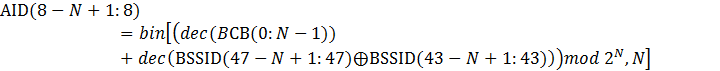 N = 1, 2, 3 or 4
BCB: (Partial) BSS Color Bits
A TBD IE contains N and BCB.
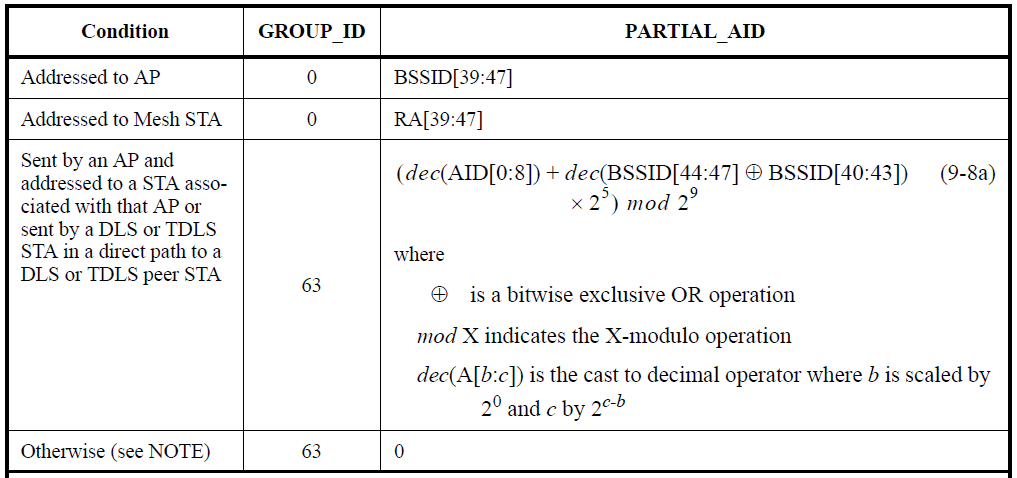  Uplink
 Downlink
Slide 3
Geonjung Ko et al., WILUS
September 2016
Recap: AID Assignment Rule (2) [2]
Then the PAID(8−N+1:8) automatically becomes the partial BSS color.





Spatial reuse transmission is possible on the VHT PPDU by using PAID field.
* PAID for DL
PAID = (dec(AID[0:8]) + dec(BSSID[44:47] XOR BSSID[40:43]) * 25) mod 29
* AID assignment rule
AID[8−N+1:8] = bin[(dec(BCB[0:N−1]) 
                         + dec(BSSID[47−N+1:47] XOR BSSID[43−N+1:43])) mod 2N, N]
Slide 4
Geonjung Ko et al., WILUS
September 2016
Ambiguity in PAID Field
One BSS may have two PAID[8−N+1:8] values.








When the addition is performed,
For N < 4, 1 can be rounded up from the bit position (8−N+1−1)
For example, N = 3, if B5 of y is 1,
B5 of AID is 0 or 1  0: No rounding / 1: Rounding  Two PAID[6:8] values
For N = 4, there is no rounding from B4 since y[0:4] is always b00000.
No ambiguity
N-bit assigned by the rule
x
y
+
z
mod 29 
(Cutting off B9)
00000 due to * 25
PAID
x
y
* PAID for DL
Partial BSS color (N-bit)
PAID = (dec(AID[0:8]) + dec(BSSID[44:47] XOR BSSID[40:43]) * 25) mod 29
Higher N bits of x only depend on the BSS.
y only depends on the BSS.
z
* AID assignment rule
AID[8−N+1:8] = bin[(dec(BCB[0:N−1]) 
                         + dec(BSSID[47−N+1:47] XOR BSSID[43−N+1:43])) mod 2N, N]
Slide 5
Geonjung Ko et al., WILUS
September 2016
Ambiguity Example (Details in Appendix)
HE AP
BSSID
xx:xx:xx:xx:xx:5B
Frame carrying TBD IE
VHT PPDU
Including PAID
AP cannot receive a PPDU.
PAID
VHT STA
AID[0:8]
b001100000
Interference
TBD IE
   carrying N and BCB
N = 3
BCB[0:N−1] = b110
HE STA
AID[0:8]
b001000011
Spatial Reuse Transmission
HE STA calculates BSS’s PAID[8−N+1:8]
PAID
Different PAID[8−N+1:8]
: If the HE STA compares PAID[8−N+1:8] values, an intra-BSS frame is identified as inter-BSS.
* PAID for DL
PAID = (dec(AID[0:8]) + dec(BSSID[44:47] XOR BSSID[40:43]) * 25) mod 29
AID[6:8] = b001
* AID assignment rule
AID[8−N+1:8] = bin[(dec(BCB[0:N−1]) 
                         + dec(BSSID[47−N+1:47] XOR BSSID[43−N+1:43])) mod 2N, N]
Slide 6
Geonjung Ko et al., WILUS
September 2016
Issues on the Current Rule
* AID assignment rule in SFD
AID[8−N+1:8] = bin[(dec(BCB[0:N−1]) + dec(BSSID[47−N+1:47] XOR BSSID[43−N+1:43])) mod 2N, N], where N is 1, 2, 3, or 4
Issue 1: Ambiguity in PAID[8−N+1:8]
For N < 4, sometimes rounding up and sometimes no rounding up from the bit position (8−N+1) for a BSS in the PAID calculation.
Issue 2: PAID[8−N+1:8] not equal to the partial BSS Color
Modifying (+) operation to (−) operation results in PAID[8−N+1:8] = BCB[0:N−1].
Without this modification, the STA needs more calculation for the determination using PAID.
N-bit assigned by the rule
x
y
+
00000 due to * 25
z
PAID
x
y
* PAID for DL
Issue 1: Ambiguity by rounding up
PAID = (dec(AID[0:8]) + dec(BSSID[44:47] XOR BSSID[40:43]) * 25) mod 29
Issue 2: A BSS identifier not equal to BCB
z
Slide 7
Geonjung Ko et al., WILUS
September 2016
Possible Solutions: Option 1
Restricting N to 4
AID[8−N+1:8] = bin[(dec(BCB[0:N−1]) − dec(BSSID[47−N+1:47] XOR BSSID[43−N+1:43])) mod 2N, N]
	where N = 4
2) Matching PAID and BCB
1) No ambiguity
That is, AID[5:8] = bin[(dec(BCB[0:3]) − dec(BSSID[44:47] XOR BSSID[40:43])) mod 24, 4]
1) No ambiguity
4-bit assigned by the rule
x
y
+
00000 due to * 25
z
mod 29 
(Cutting off B9)
PAID
2) Matching PAID and BCB
BCB (N-bit)
x
y
* PAID for DL
PAID = (dec(AID[0:8]) + dec(BSSID[44:47] XOR BSSID[40:43]) * 25) mod 29
z
Slide 8
Geonjung Ko et al., WILUS
September 2016
Possible Solutions: Option 2
Changing the bit position of AID assignment
AID[5:5+N −1] = bin[(dec(BCB[0:N−1]) − dec(BSSID[44:44+N −1] XOR BSSID[40:40+N −1])) mod 2N, N]
	where N = 1, 2, 3, or 4
2) Matching PAID and BCB
1) No ambiguity
1) No ambiguity
N-bit assigned by the rule
x
y
+
00000 due to * 25
z
mod 29 
(Cutting off B9)
PAID
2) Matching PAID and BCB
BCB (N-bit)
x
y
* PAID for DL
PAID = (dec(AID[0:8]) + dec(BSSID[44:47] XOR BSSID[40:43]) * 25) mod 29
z
Slide 9
Geonjung Ko et al., WILUS
September 2016
Discussions on Possible Solutions
We prefer Option 2.

According to the SFD, the number of partial BSS color bits N is chosen among 1, 2, 3, and 4. It is not fixed [1].
The number of STAs that can be associated
(Option 1) The number is restricted to less than 2(11−4) = 128.
(Option 2) The flexibility is allowed. The number can be more than 128 (for N < 4).
The TIM element overhead
(Option 1) If two STAs are allocated in different AID blocks, the AIDs of STAs are apart about 29 = 512 bits each other. The maximum number of continuous AIDs is 32.
(Option 2) If N = 4, it is the same with Option 1. If N < 4, the overhead can be smaller than Option 1 (The distance between AID blocks corresponds to 26, 27, or 28.). The maximum number of continuous AIDs is 32.
Slide 10
Geonjung Ko et al., WILUS
September 2016
Conclusions
Due to the ambiguity using PAID for partial BSS color, an HE STA may identify an intra-BSS VHT PPDU as inter-BSS.
Then, the HE STA may transmit a packet using OBSS PD level which interferes the intra-BSS PPDU.
The spec should further consider the BSS color ambiguity of PAID in VHT PPDU when Partial BSS Color Length N is less than 4.

Possible solutions have been discussed.
We propose to use Option 2.
It has the flexibility for choosing N and the spec does not need to limit the flexibility.
Slide 11
Geonjung Ko et al., WILUS
September 2016
References
[1] 11-15/0132r17 Specification Framework for TGax
[2] 11-16/0364r3 AID Assign Rule Based on BSS Color and HE Operation Element
Slide 12
Geonjung Ko et al., WILUS
September 2016
Straw Poll
Do you agree to adopt the spec text change as shown in doc 11-16/1236r0?

Y
N
A
Slide 13
Geonjung Ko et al., WILUS
September 2016
Appendix: Detailed Example
HE AP
BSSID
xx:xx:xx:xx:xx:5B
Frame carrying TBD IE
VHT PPDU
Including PAID
AP cannot receive a PPDU.
x
y
+
z
mod 29
VHT STA
AID[0:8]
b001100000
PAID
Interference
TBD IE
   carrying N and BCB
N = 3
BCB[0:N−1] = b110
HE STA
AID[0:8]
b001000011
Spatial Reuse Transmission
HE STA calculates BSS’s PAID[8−N+1:8]
x
y
+
Different PAID[8−N+1:8]
: If the HE STA compares PAID[8−N+1:8] values, an intra-BSS frame is identified as inter-BSS.
z
mod 29
PAID
x
y
* PAID for DL
PAID = (dec(AID[0:8]) + dec(BSSID[44:47] XOR BSSID[40:43]) * 25) mod 29
z
AID[6:8] = bin[(6 + dec(b101 XOR 110)) mod 23, 3] 
                = bin[(6 + dec(b011)) mod 23, 3]
                = bin[9 mod 23, 3] = bin[1, 3] = b001
* AID assignment rule
AID[8−N+1:8] = bin[(dec(BCB[0:N−1]) 
                         + dec(BSSID[47−N+1:47] XOR BSSID[43−N+1:43])) mod 2N, N]
Slide 14
Geonjung Ko et al., WILUS